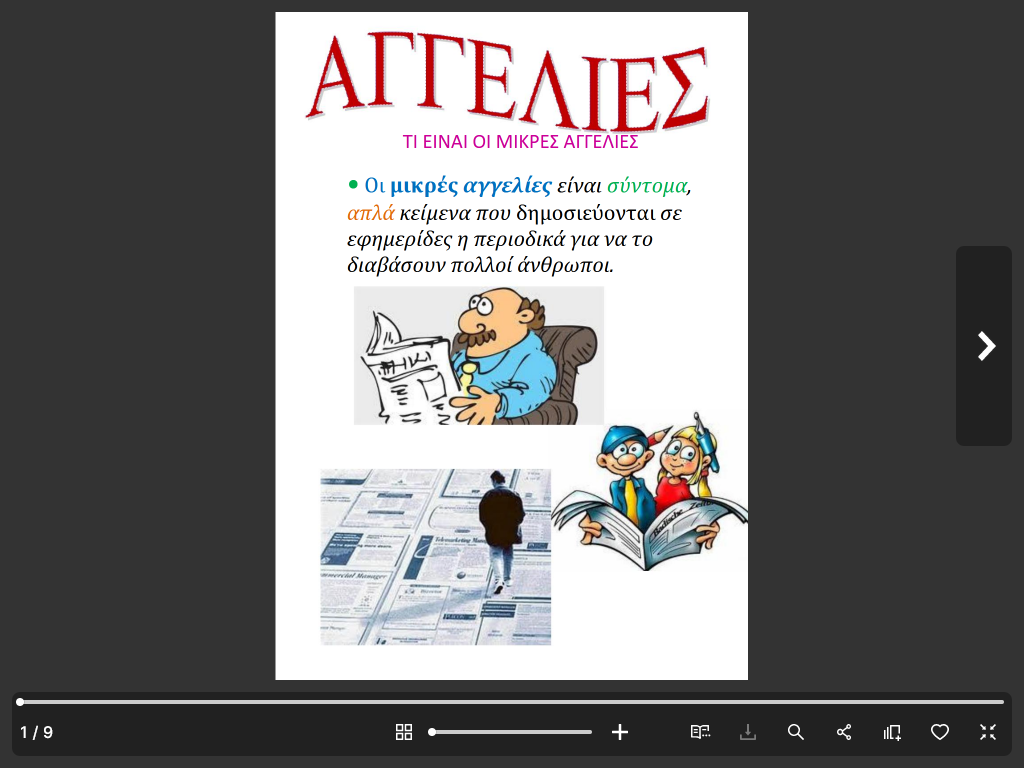 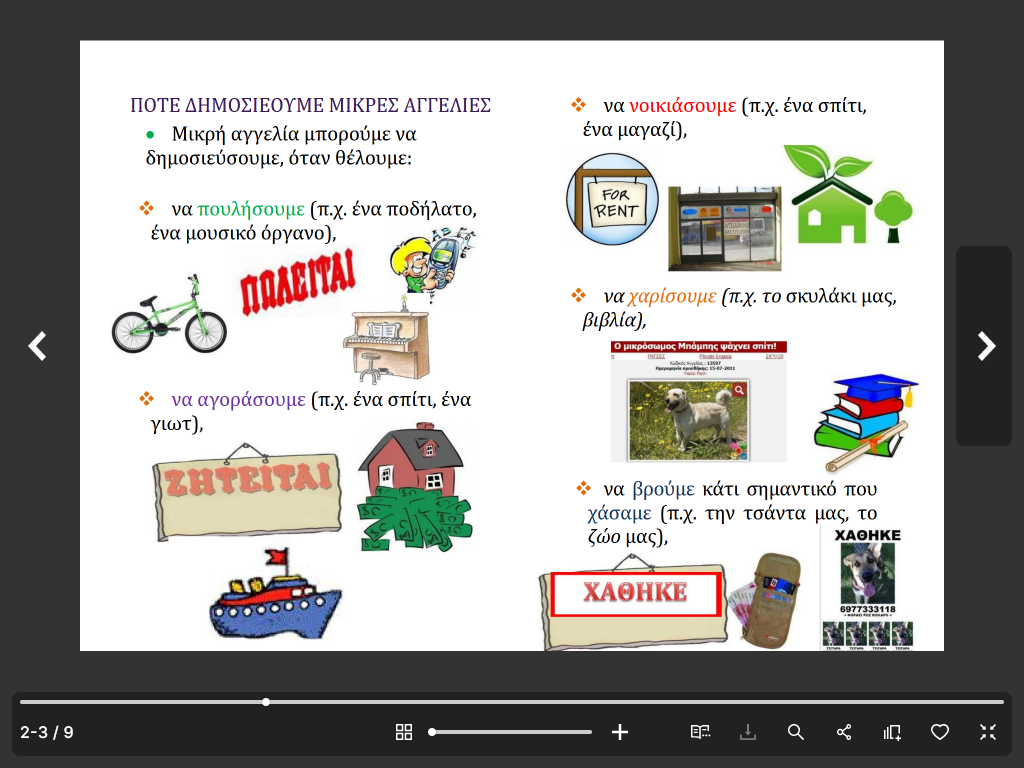 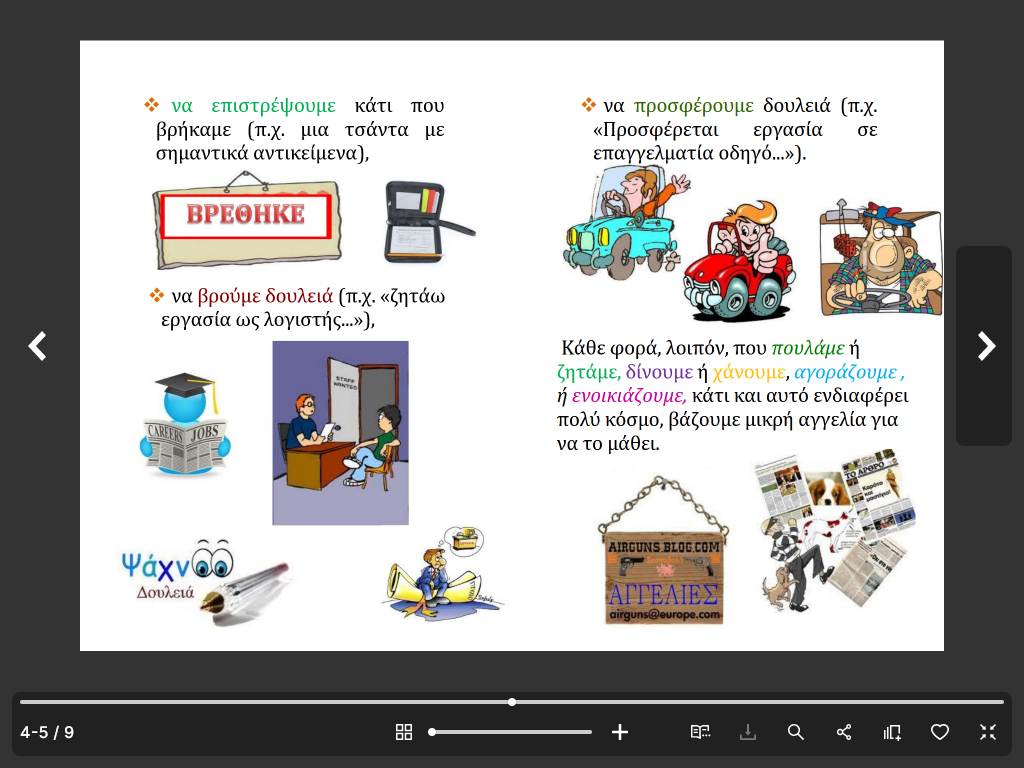 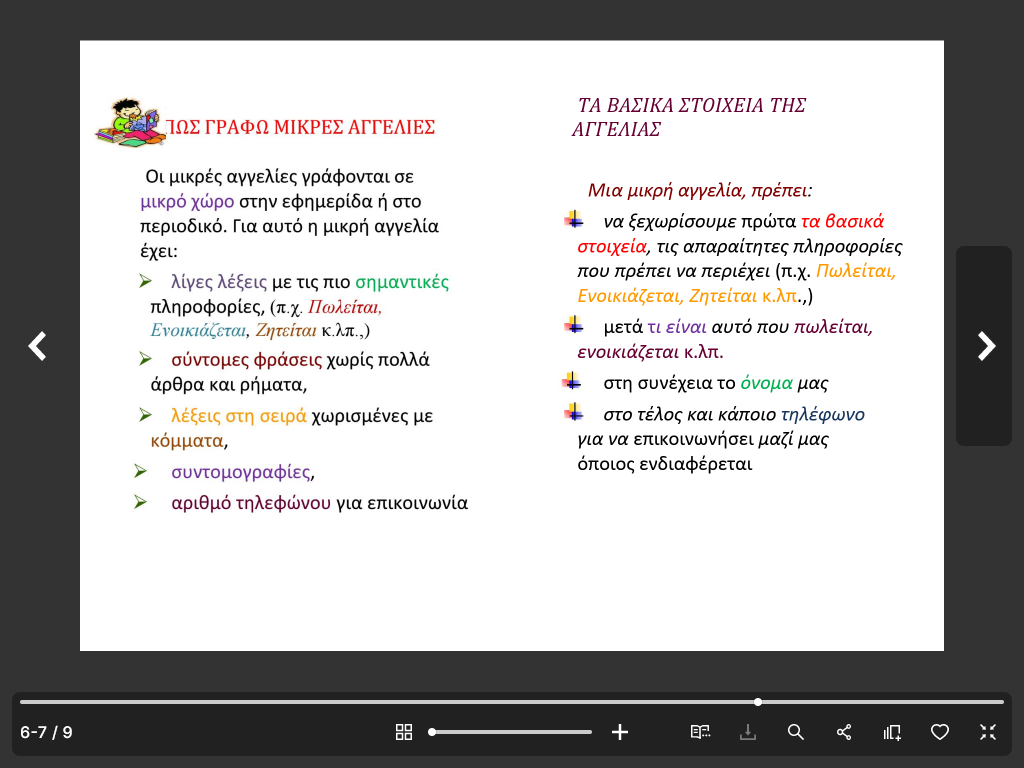 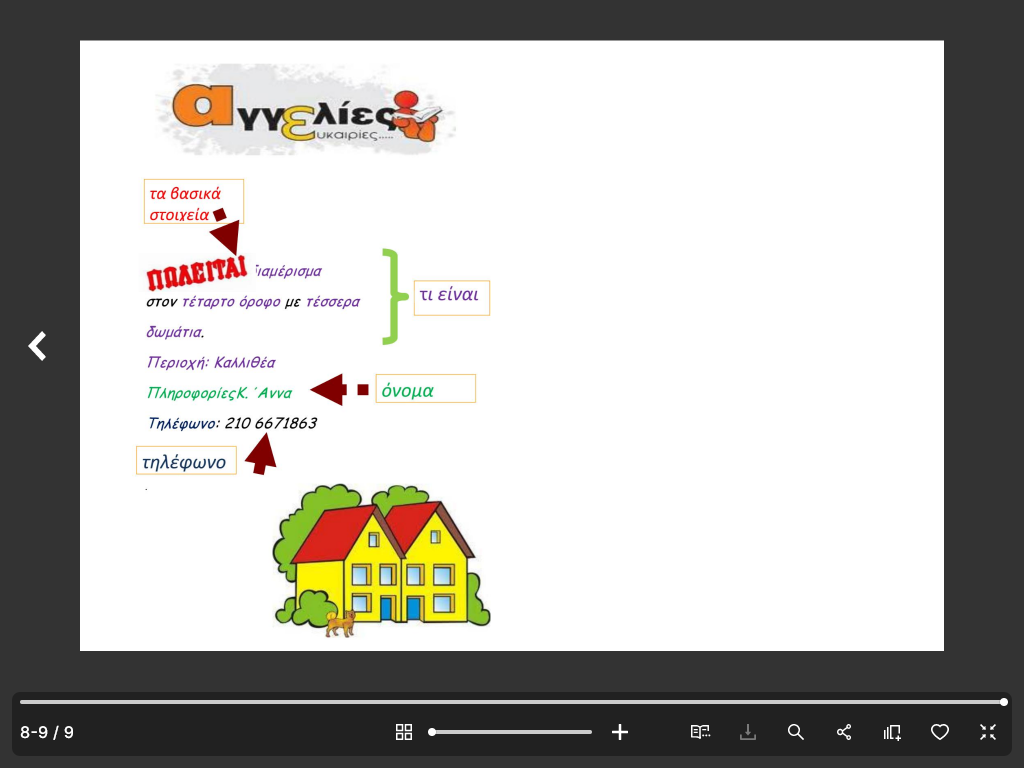 Πηγή: Αλεξάνδρα Γαλάνη            https://issuu.com/alexadra2004/docs/advertisement